Simple , Complex & Compound
Presented by




 Mafuza Akter
Asst. Prof .of English 
Kushtia City College, kushtia
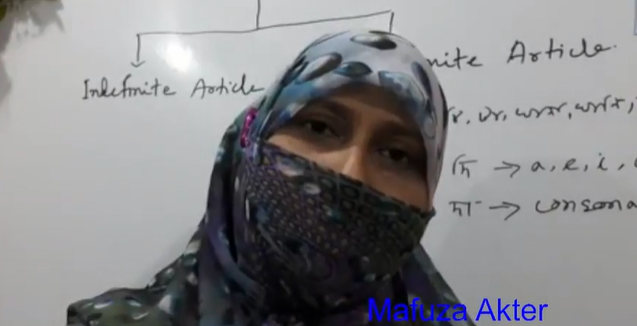 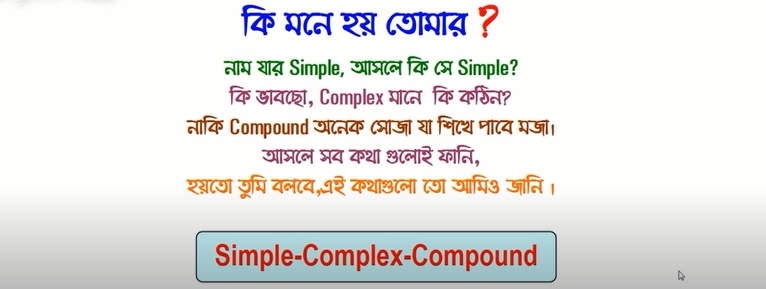 Learning outcomes
At  the end of the lesson, Ss will be able to---------

Say the definition of simple ,complex & compound.
Can change into one another.
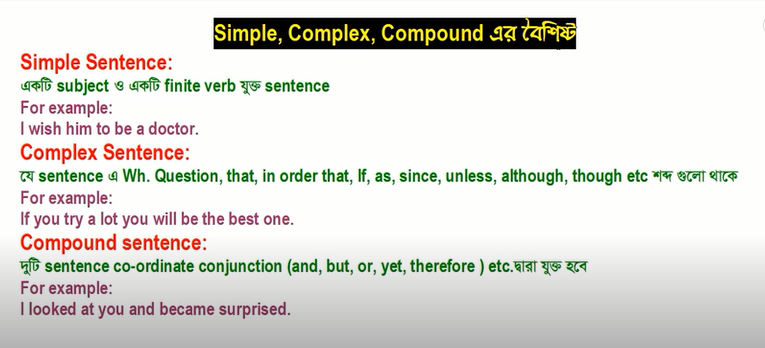 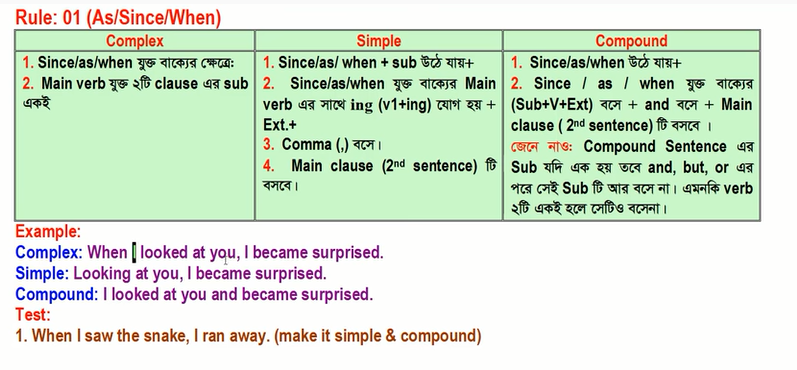 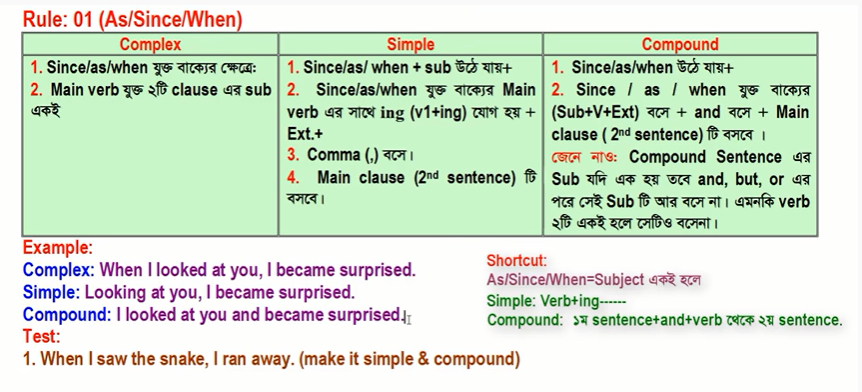 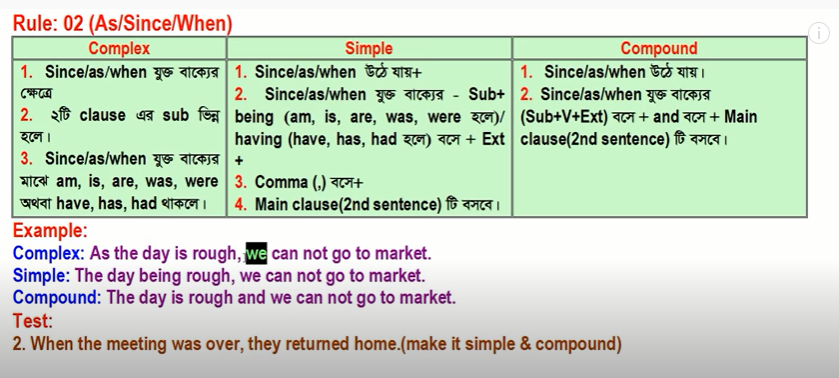 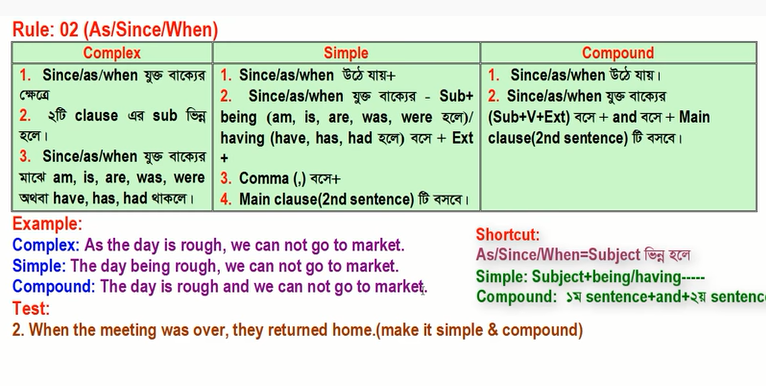 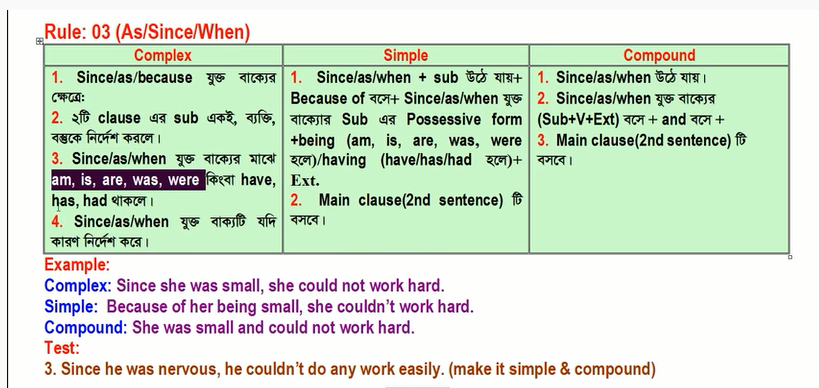 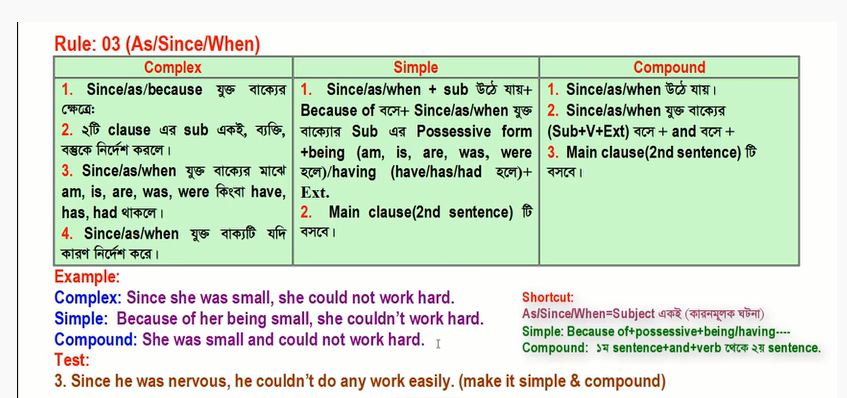 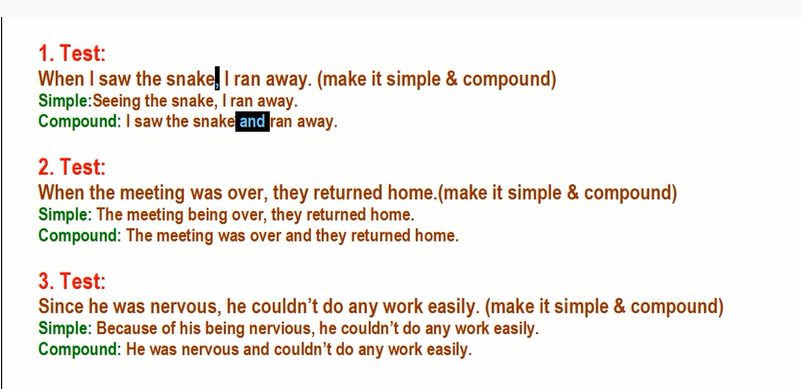 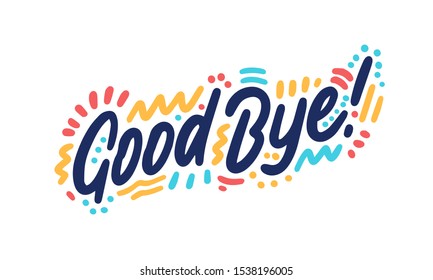